Joint HV system consortiumStart-up report
Francesco Pietropaolo / Bo Yu

DUNE TB meeting, September 14th, 2017
Start-up activities of the joint HV consortium
Presently participating Institutes:
ANL, BNL, CERN, FNAL, KSU, LSU, SBU, UCB/LBNL, UH, UTA, V-Tech, W&M, …
Two meeting have been held in the past weeks.
The first has been devoted to 
review, update and agree upon the list of deliverables of the consortium;
appoint a candidate as technical leader (Bo Yu);
Agree on the WBS draft structure.
The second was dedicated to 
finalize the draft WBS to be submitted today to the TB;
discuss the substructure the consortium into WG covering the full deliverable list; 
start identifying the fields where additional institutions would be welcome or required.
For the future we intend run meetings every second week
 to be held on Wednesday at 9am (Central), 4pm (CET).
alternating with ProtoDUNE FCA/CPA/HV working group meeting
In next meeting:
Agree on WG structure
Appoint WG conveners
Structure of the HV consortium
Main activities of the joint HV consortium: 
design review of the HV systems of both SP and DP far detectors, 
identify additional R&D and technical studies
planning and resource management
project documentation and approval
We are organizing the consortium in a series of working groups (as in the attached sketch) focused on specific detector components and services (in a similar way as it is presently taking place for ProtoDUNE):
 SP-CPA modules;
DP-cathode;
SP/DP FC modules; 
HV feed-throughs and filtering;
voltage degraders;
system integration; 
monitoring and calibrations systems;
detector simulation/physics requirements.
More than one institution will participate in each WG. At least in a preliminary stage, we will keep the SP and DP HV systems as two independent designs, possibly merging only specific WG.
The WG’s will cover exhaustively the full list of identified deliverables.
Preliminary WG organization
WG1. Design optimization for SP and DP; assembly, system integration, detector simulation, physics requirements for monitoring and calibrations,.
WG2. R&D activities,  R&D facilities (FNAL 35 ton?, CERN HV test set up?, …)
WG3. Single phase-CPA: Procurement, in situ QC, resistive Panels, frame strips, Electrical connections of planes / QC, Assembly, Shipment to assembly site / QC
WG4. DP Cathode: …
WG5. Field cage modules:	
Extrusion profile procurement  (SP, DP), Ground planes Procurements in situ QC
FRP beams (SP, DP) procurements and QC
Resistor/varistor divider boards/ QC (SP, DP)
SP top/bottom Modules, SP End-wall Modules, 
DP Modules assembly,  clips for bent profiles
Tooljng & Assembly
Shipment to assembly site /qc
WG6: HV supply and filtering, HV PS + cable procurement, R&D tests, filtering and receptacle design and tests.
Non exhaustive list of fields to be investigated for the far detector HV design
Profile coating: time consuming, cost increase, very fragile. Is it really necessary?
Plastic end-caps: electric field not fully under control. Resisitive version?
Bent profiles with clips: to partly replace end-caps in SP?
Dual phase design issues: Institutions at the origin of present DP design not yet in the consortium. 
Assembly scheme and modules storage to be rethought and optimized.
WBS Draft
A spreadsheet with deliverables and associated institutions has been produced and updated:
it is follows the scheme proposed  as Option 2 by Steve Kettell (slide 6 of his help slides) in a previous TB meeting: focusing on activities where multiple Institutes are associated
It is complemented by an updated list of  desiderata from the participating institutions.
For this draft, the structure was derived from the deliverable list on which we agreed upon in our first meeting, with the assumption that:
the consortium is structured on the basis of the present ProtoDUNE HV/FC/CPA working group and built on the experience we are presently developing.
the need of possible additional R&D and design optimisation in view of the of ProtoDUNE HV performance and of the larger DUNE far detector scale
the need to integrate other institutions especially for the DP deliverables.
This structure is certainly appropriate in the hypothesis of minimal "R&D / design update”.
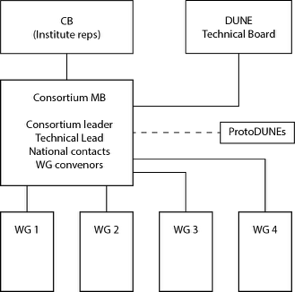 WBS development (first level)
Hardware 
Cathode/FC Key Components procurement/fabrication/QC
 SP CPA modules
DP cathode modules
SP Top/Bottom Field Cage Modules
SP Endwall Field Cage Modules
DP Field Cage Modules
HV Feedthroughs  (300 kV / 600 kV)
HV Power Supplies
HV Distribution (Cables/Filters/Tees)
HVFT-Cathode Interconnect (cups or other scheme for FD)
Current monitoring via segmented ground plane/pickup electrodes/coronal monitors
Software	
Supply Cathode/FC Geometries into LArSoft
Electric Field Map
Calibration (Run Control Software Analysis Software Calibration Database )
Hardware Database
HV Data Collection
HV System Performance Evaluation (Analyze TPC data to determine HV system performance)
Physics
Validation of HV System Requirements with respect to Physics Performance 
Study of the Complete HV system response to a HV Discharge
Simulation and Testing of Insulator Charging and its Impact on the TPC
HV System Performance Validation via ProtoDUNE Data Analysis 
Editing of TDR chapter 
Integration 
HV system circuit diagram, grounding and shielding plan 
Internal/external interfaces 
Integration Test Facility (Mechanical and electrical/HV validation) 
Development of QA Plans (specification of tests/facilities) 
Development of QC Plans (for all components) 
System Monitoring / Calibration
Camera system for HV system monitoring  
CPA/FC dimensional stability monitoring (SP)  
Current monitoring via segmented ground plane/pickup electrodes/coronal monitors
Definition of cryostat requirements on ports, support structure 
Laser, radioactive source  (requirements)??
Future actions
Prepare detailed WBS 
Start up of WG’s activities on detector design and R&D activities
Interact with other consortia for shared activities
Attract additional groups to cover open elements (mainly on EU side)